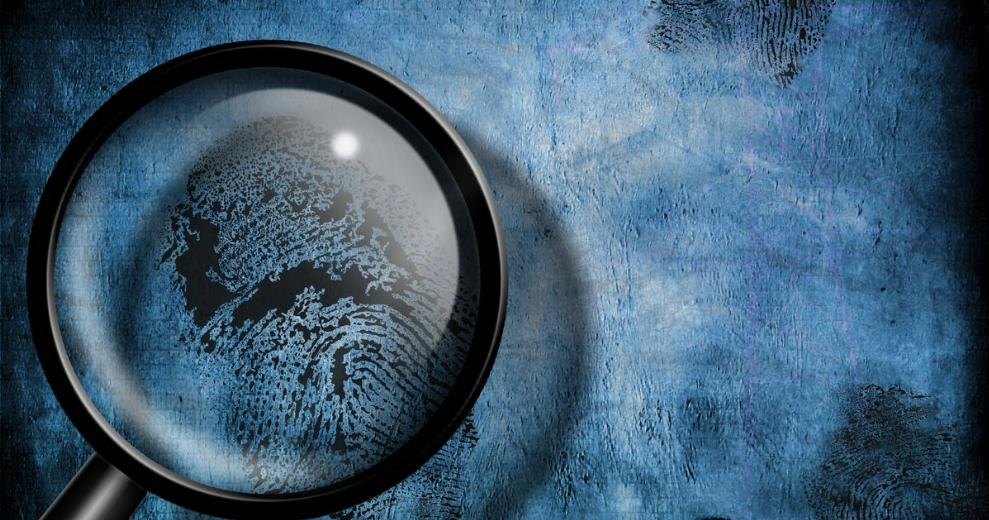 Murder MysteryStrength and Responsibility
Today we will solve a murder mystery by using problem solving strategies with our group.
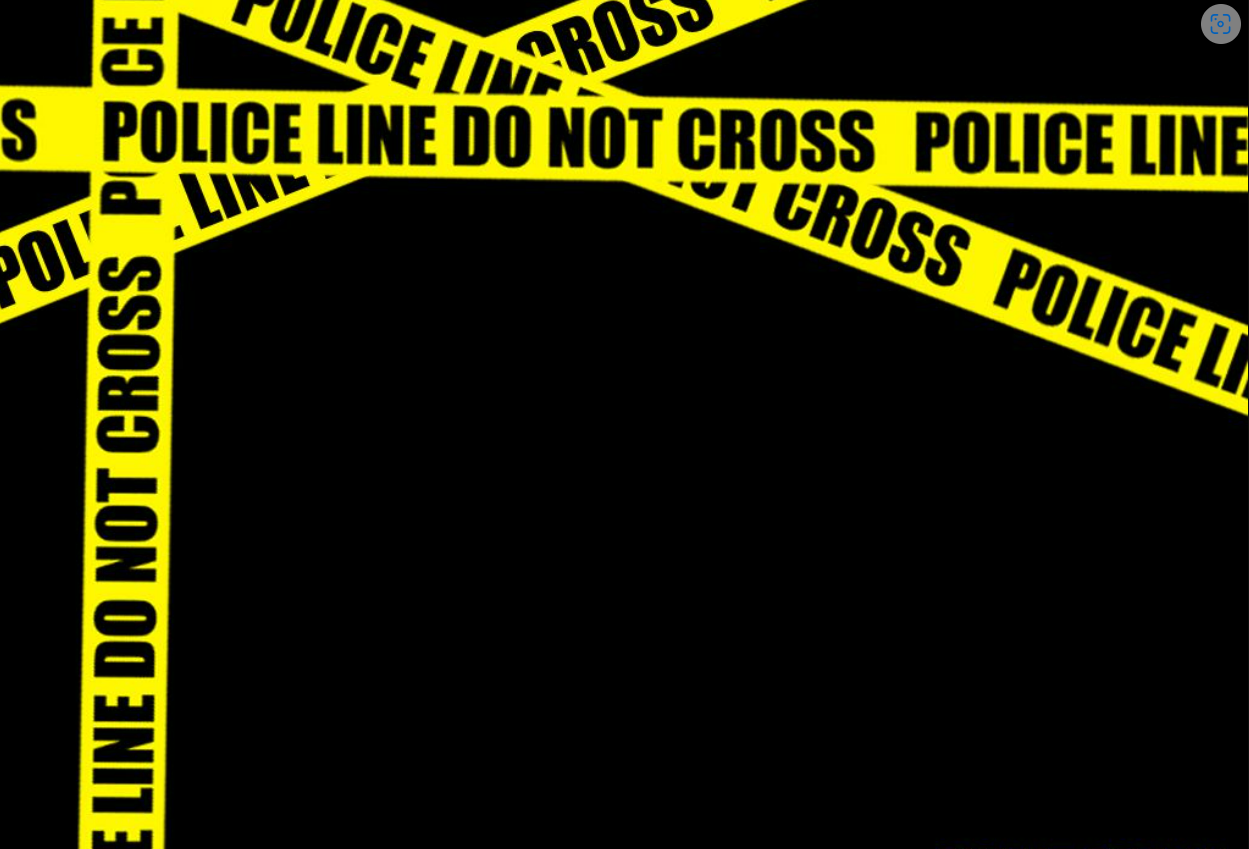 Today we are going to play a game that will help improve your discussion skills. 
Each of the pieces of paper I am holding contains one clue that will help you solve a mystery. 
If you put all the facts together, you will be able to solve the mystery. 
Any time you think you know the answers and the group agrees on the guess, you may tell me. 
I will only tell you whether everything is correct or not.  
If parts of your answers are incorrect, I will not tell you which answers are wrong.
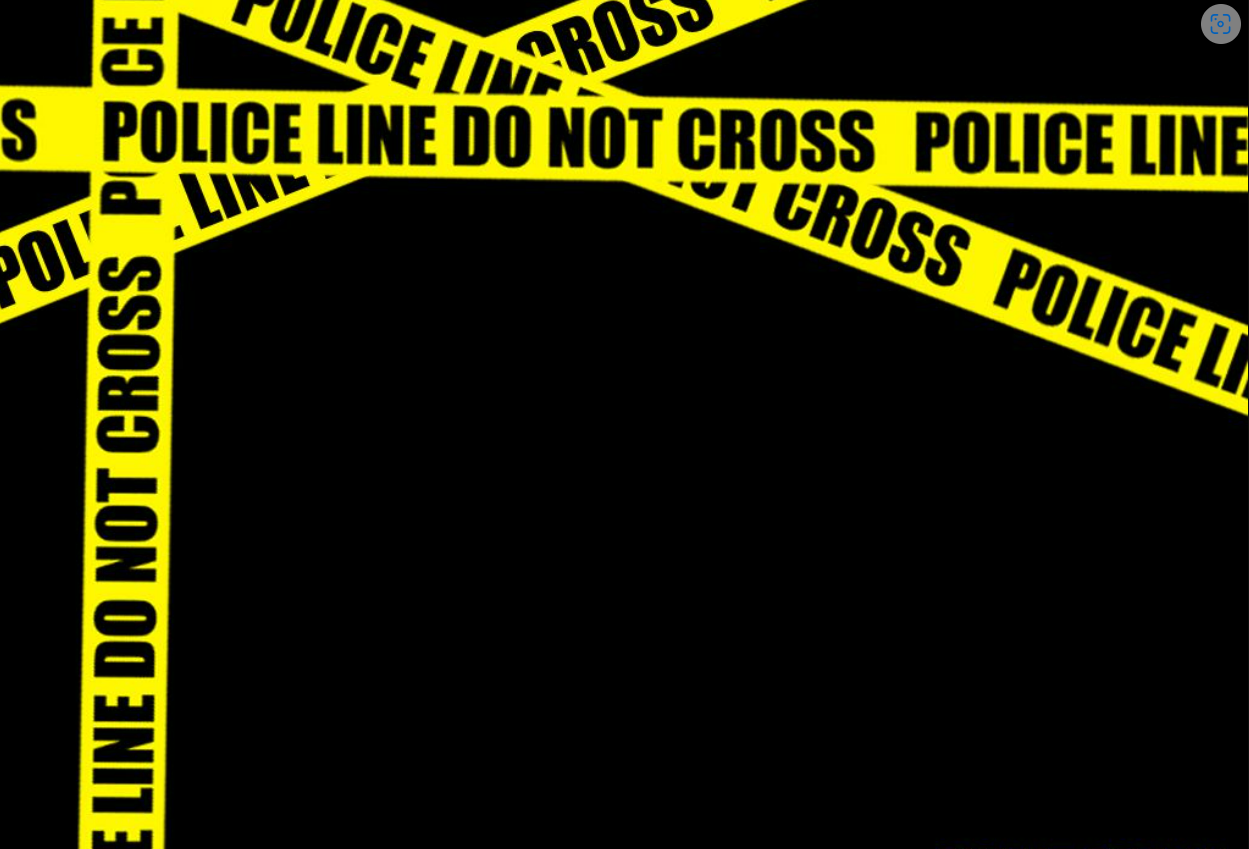 You may organize yourselves in any way you like.
 You may not, however, pass your clues around or show them to anyone else. 
All sharing of clues and ideas must be done verbally.
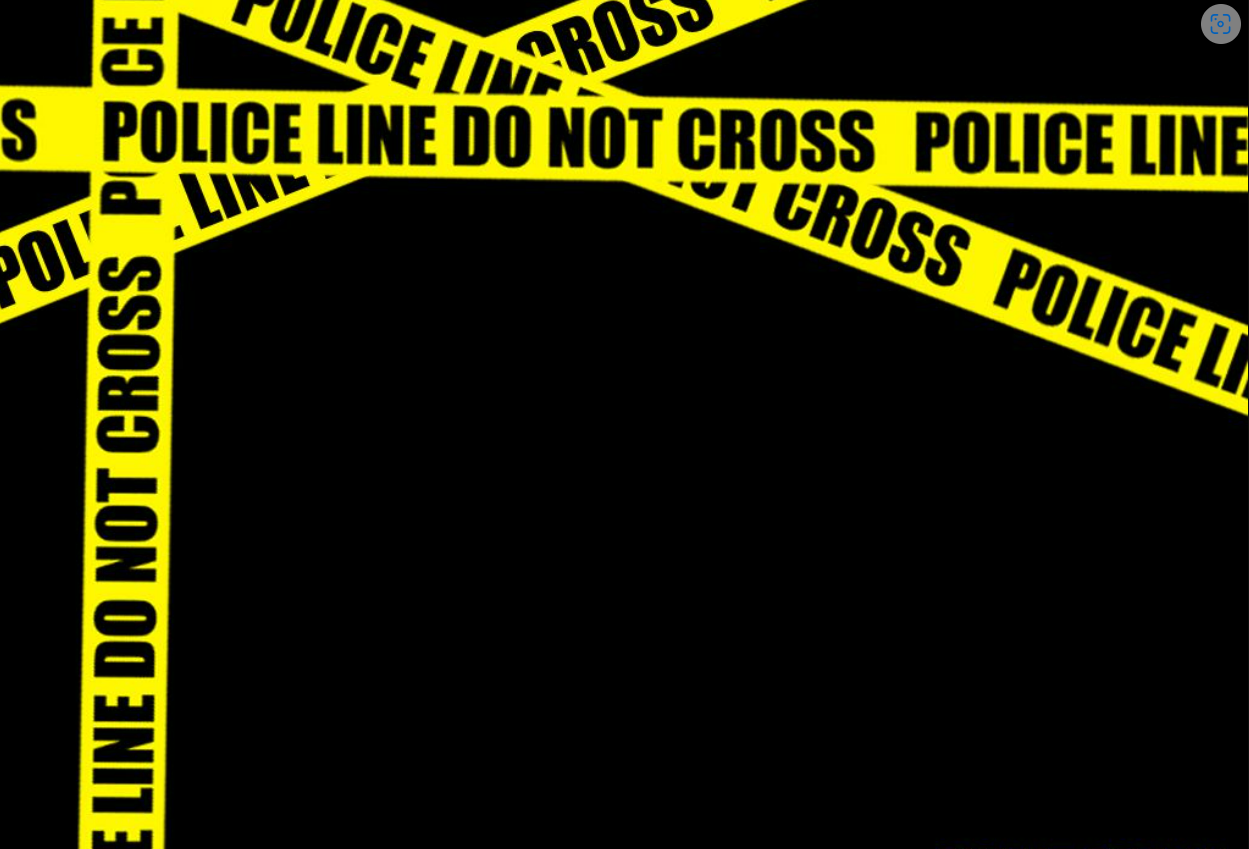 Task: Mr. Kelley was murdered. You must use clues to collaboratively find answers to five questions: 

1. Who was the murderer? 
2. The weapon? 
3. The time of the murder? 
4. The place of the murder? 
5. The motive?
Please return to your seats and answer these questions in your Advisory notebook.

How were decisions made in your group?
Was a leader needed?
Was time lost getting organized?
Was it ineffective for everyone to talk at once?
Did problems arise because some people didn’t present their clues?
Did any members ignore the clues of others?
Were attempts made to encourage the participation of all members?
Did anyone monopolize the discussion? Was this productive for the group?
How did you organize the information to solve the mystery – time, person, location, etc?
Could you have organized the information more efficiently?
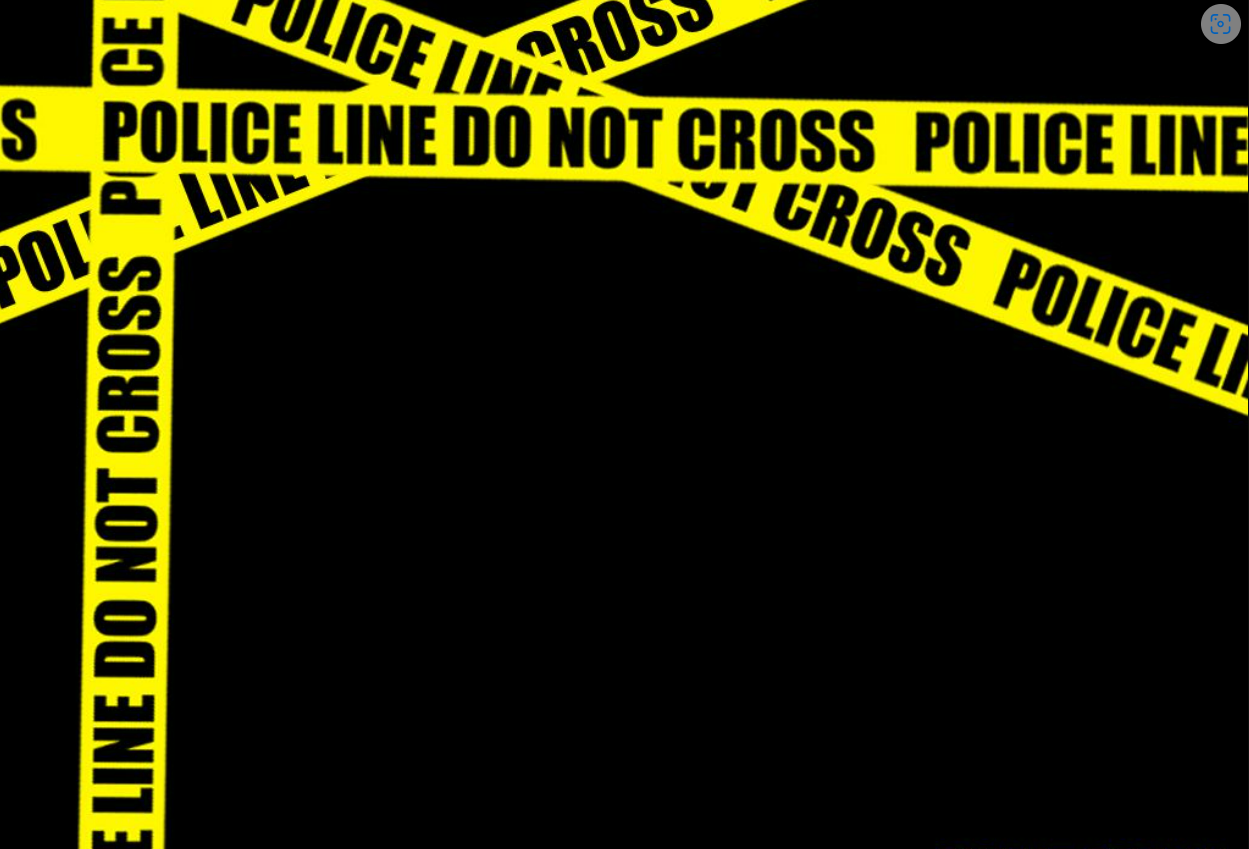